御中
宛名、社名、部署は
修正可です
株式会社USEN
〇〇支社ビジネスアライアンス課
担当：○○○〇
USEN-NEXT GROUP 概要
商号	株式会社 USEN-NEXT HOLDINGS
所在地	東京都品川区上大崎三丁目1番1号　目黒セントラルスクエア
設立年月日	2009年2月3日
資本金	9,445万円（平成29年12月1日現在）
事業内容	グループ会社の経営管理など
事業紹介
コンシューマー
業務用システム
BtoB事業
メディア
業務店事業
オフィスやマンションデベロッパー向けの光回線サービスの提供
その他 USENが持つ顧客に対する新たなサービス提供
店舗やオフィス向けBGM
タブレットPOSレジ、IPカメラ、保険等、業務店に必要とされる様々なサービスの提供各種設置・保守対応
グルメサイト『ヒトサラ』、訪日外国人向けグルメサイト『SAVOR JAPAN』、ウェディングメディア『ウエコレ』、スタイリスト探しのWEBマガジン『bangs』等のメディア展開
病院やビジネスホテル、レジャーホテル、飲食店、ゴルフ場向けの自動精算機を始めとしたトータルソリューションサービスを提供
日本最大級の映像配信サービス「U-NEXT」、MVNOサービス「U-mobile」、個人向けブロードバンド回線サービス「U-NEXT光」など　　コンシュマー向けサービスの提供
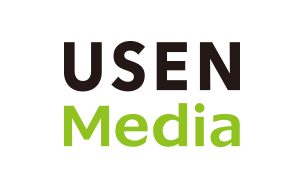 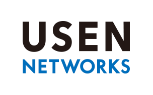 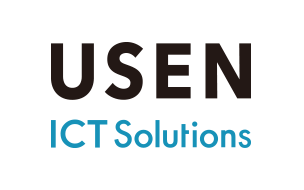 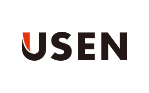 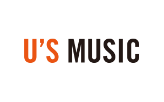 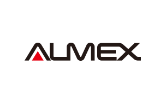 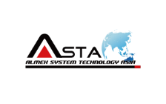 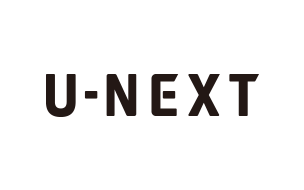 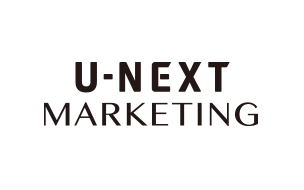 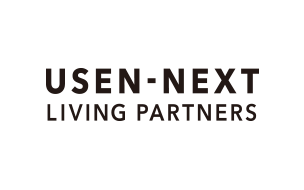 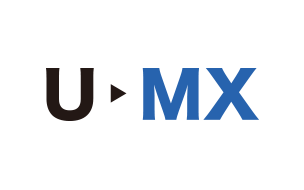 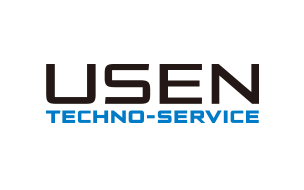 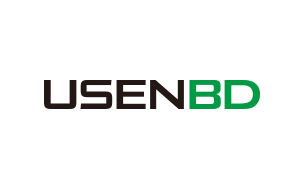 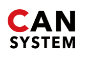 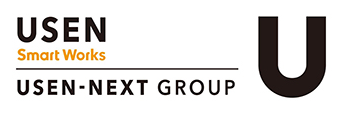 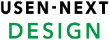 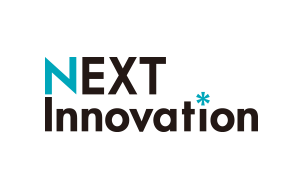 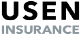 1
修正不可です
不要であれば
削除して頂いても結構です
2
オーナー様の課題
修正可です
■当社における年間新規店舗情報数
■オーナー様の良くある課題
(件)
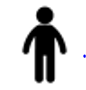 ○○の業者など紹介してほしい
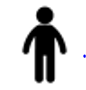 ○○をもっと安くやってくれる業者は
知らない？
8万
6万
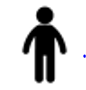 ２店舗目出店する際、
オススメの空き物件とか知らない？
年間8万件の新規店舗情報数があり、うち6万件と商談しております。
その6万件に対して協業をしていきたいと考えております。
※自社調べ（2016年9月～2017年8月）
3
修正不可です
不要であれば
削除して頂いても結構です
4
パートナー制度相関図
修正可です
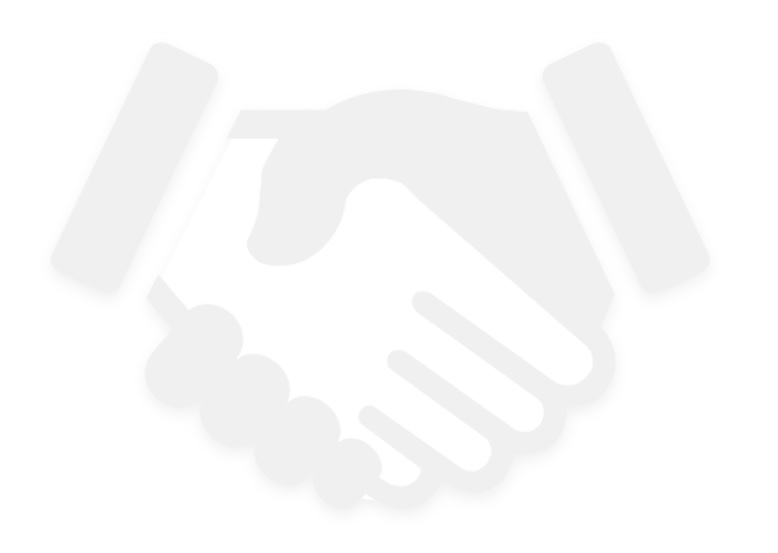 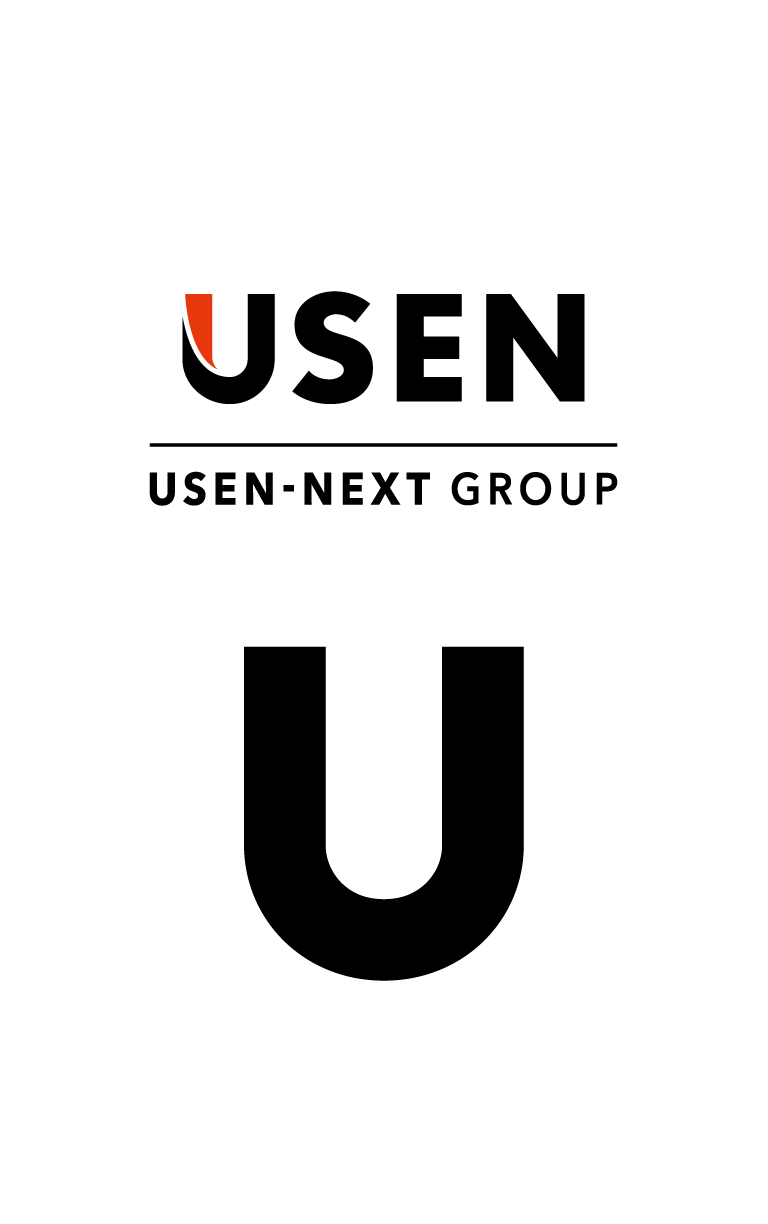 パートナー登録
パートナー企業様
（貴社）
①案件紹介
弊社担当が直接資料をお持ちし
　　ご提案致しますので、
　　お気軽にご紹介下さい！
⑤手数料支払い
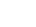 お取引
物件
開業依頼
②契約・設置工事(*1)
クライアント様
（お客様）
③サービス提供(*1)
(*1)・・・取引商材により弊社取引先からの対応となります。
5
当社と提携のメリット
修正可です
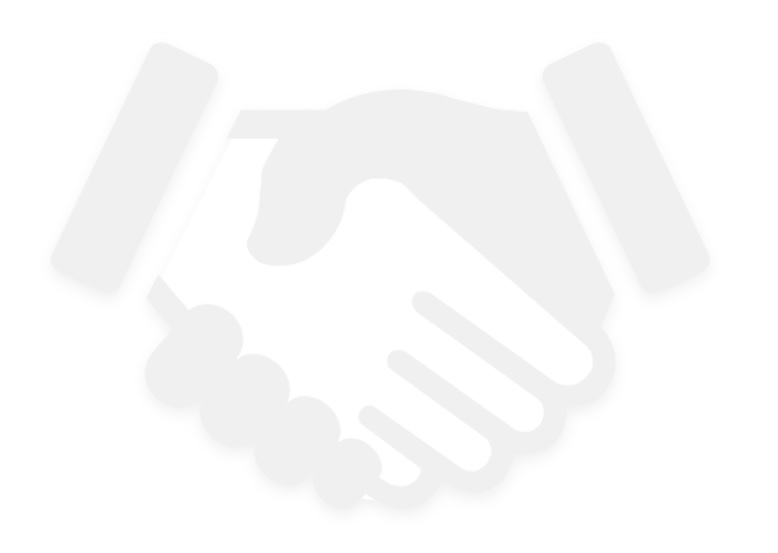 【パートナー企業様】
【クライアント様】
・ 早期からの開業準備が可能
　　⇒早期からご準備することで手配漏れや
　　　手配遅れなど解消できます
・ 開業に必要となる商材を
　 一括手配
　　⇒一括手配し、セット販売によることで
　　　 コストダウンを実現できます
・ 口座の一本化
 　⇒口座を一本化にすることにより無駄な
　　　 振り込み手数料や明細の頓雑化など
　　　 手間がかからなくなります
・ 業者窓口の一本化
　⇒クライアント様の物件について複数の業者
　　　(損保保険会社・放送設備業者・
　　　インターネット業者・レジ業者・
　　　防犯カメラ業者など）とやり取りしていたのが、
　　　一本化になります　

・ 弊社からの謝礼金のお支払い
　⇒お客様をご紹介して頂くだけで、成約となった
　　　各種サービスの謝礼金をお支払い致します
6
7
謝礼金例
修正可です
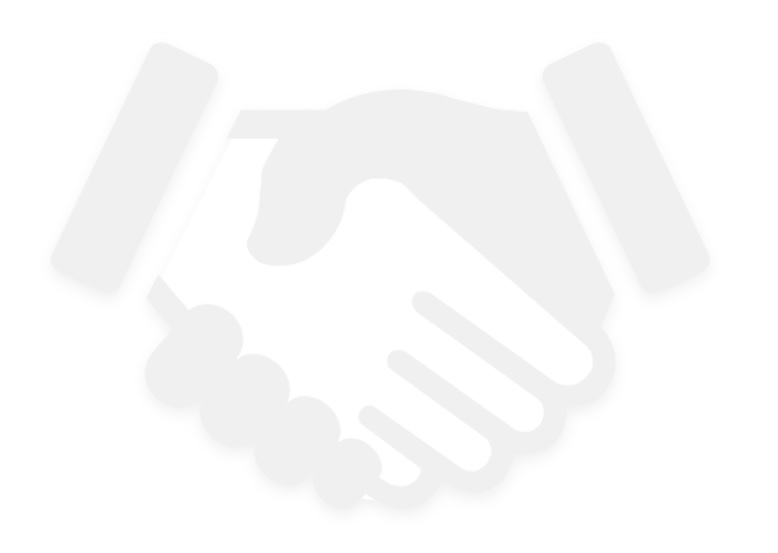 ※不動産会社・管理会社様は、物件の鍵を引き渡す前の タイミングでご紹介をいただいております。
謝礼金例①
【毎月3件のご紹介が、NTTフレッツ光とU-SPOT、全て成約になった場合】
販	売
奨    励   金
（6ヵ月毎 ）
6ヵ月合 計 収	益
1    ヵ	月 手 数 料
手  数  料
6 ヵ月 計
69,000円）
１P×６商材
540,000円）
36P×15,000 円
414,000円）
６P×6ヶ月
+
954,000円
謝礼金例②
【毎月2件のご紹介が、USENとUレジFOOD、全て成約になった場合】
販	売
奨    励   金
（6ヵ月毎 ）
6ヵ月合 計 収	益
1    ヵ	月 手 数 料
手  数  料
6 ヵ月 計
60,000円
１P×４商材
240,000円
24P×10,000 円
360,000円
　４P×6ヶ月
+
600,000円
社員様への還元やプロモーション費用へ充当してみてはいかがですか。
※表示価格はすべて税別
8